11
Информатика  и ИТ
класс
Вставка в Web-страницы графической информации и их дизайн
Вы узнаете:
Как вставить графическую информацию в web-страницу
Познакомитесь с работой в Micromedia flas
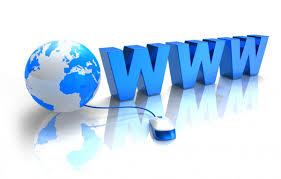 Задание для самостоятельной работы
Интерфейс и панель инструментов  Micromedia flash
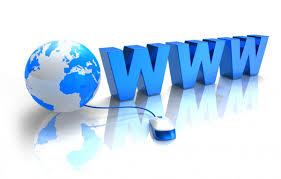 Macromedia Flash 8
В панели инструментов программы Macromedia Flash 8 расположены инструменты для рисования изображений, работы с цветом, а также для ввода надписей. Панель состоит из четырех частей:
Tools. Здесь можно рисовать отрезок, кривую линию, окружность, эллипс, прямоугольник, вводить текст, выделять знаки и фигуры, удалить нарисованные фигуры.
View. Здесь можно управлять видом рабочей области.
Colors. Здесь выбирают цвета для линий и для заливки внутренней области фигур.
Options. Здесь расположены управляющие элементы для установки параметров выбранного инструмента.
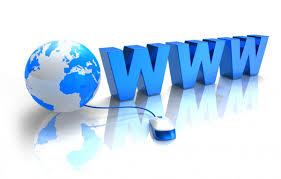 Macromedia Flash 8
Вставка готовых рисунков в Web страницу в программе Macromedia Flash 8 выполняется по команде:
File—►Import—►Import to stage... или по горячей клавише Ctrl+R. Далее указывается место вставки, выбирается рисунок и нажимается кнопка Открыть. В разделе Properties ширина и высота рисунка вводится в поля W: и Н:.
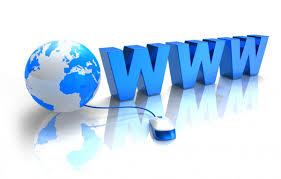 Macromedia Flash 8
Вставка различных знаков, кнопок и других объектов в программе Macromedia Flash 8 производится командой Windows—►Components.
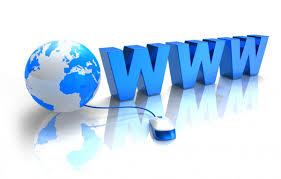 Узнали  на уроке:
Как запустить программу Micromedia flash
Как вставить графический объект в Micromedia flash
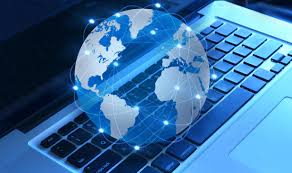 Задание для самостоятельной работы
Нарисовать овал красного цвета и залить его фиолетовым цветом,
вставить рисунок из файла
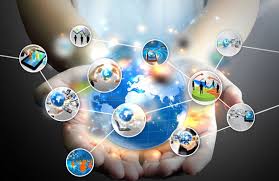